CARNIVAL FANCY DRESS PARTY-2ND PRIMARY SCHOOL/SERRES-FEBRUARY 7TH 2018

On February 7th the Parents’ Association organised 
a Fancy Dress Party at school
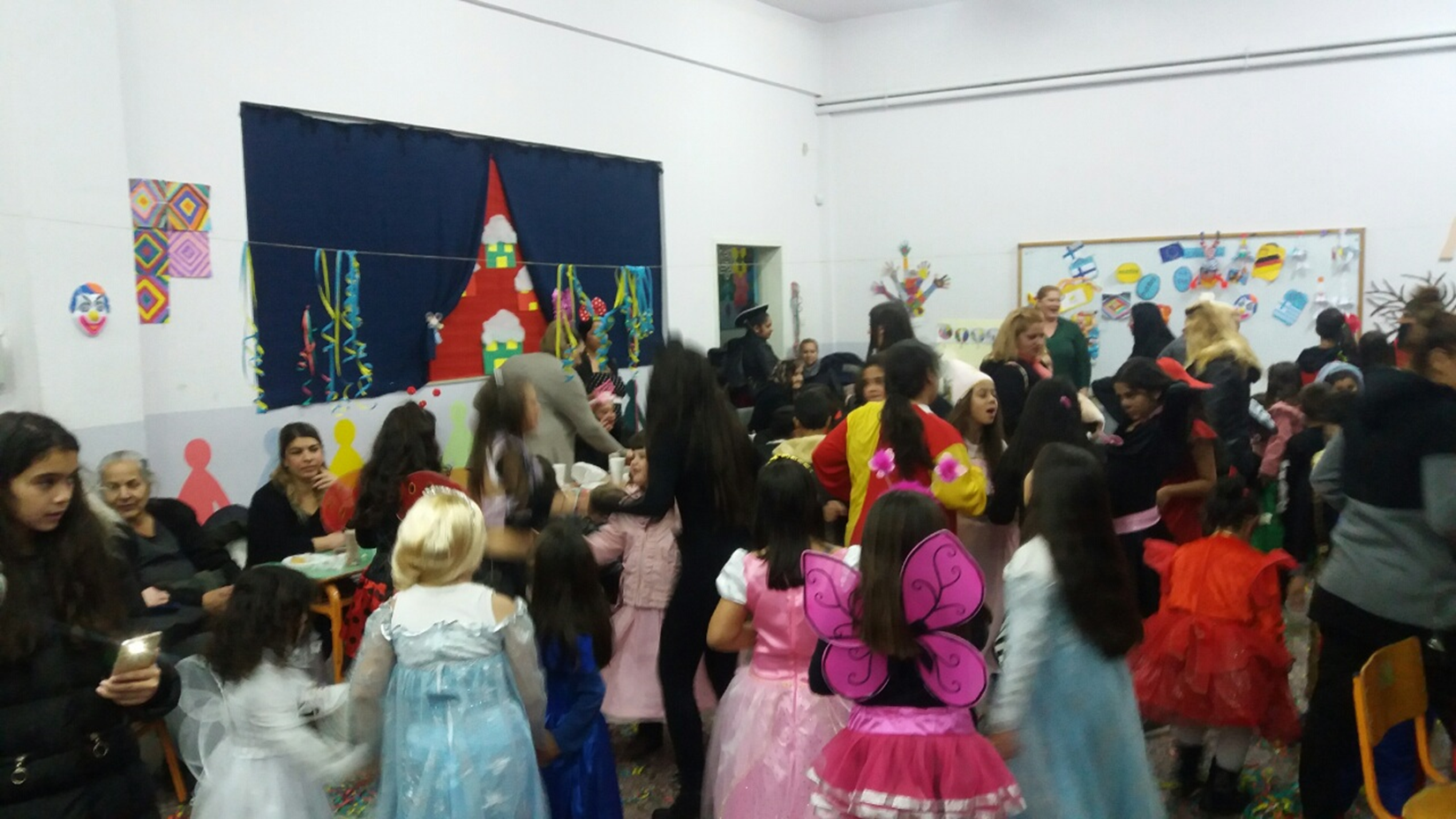 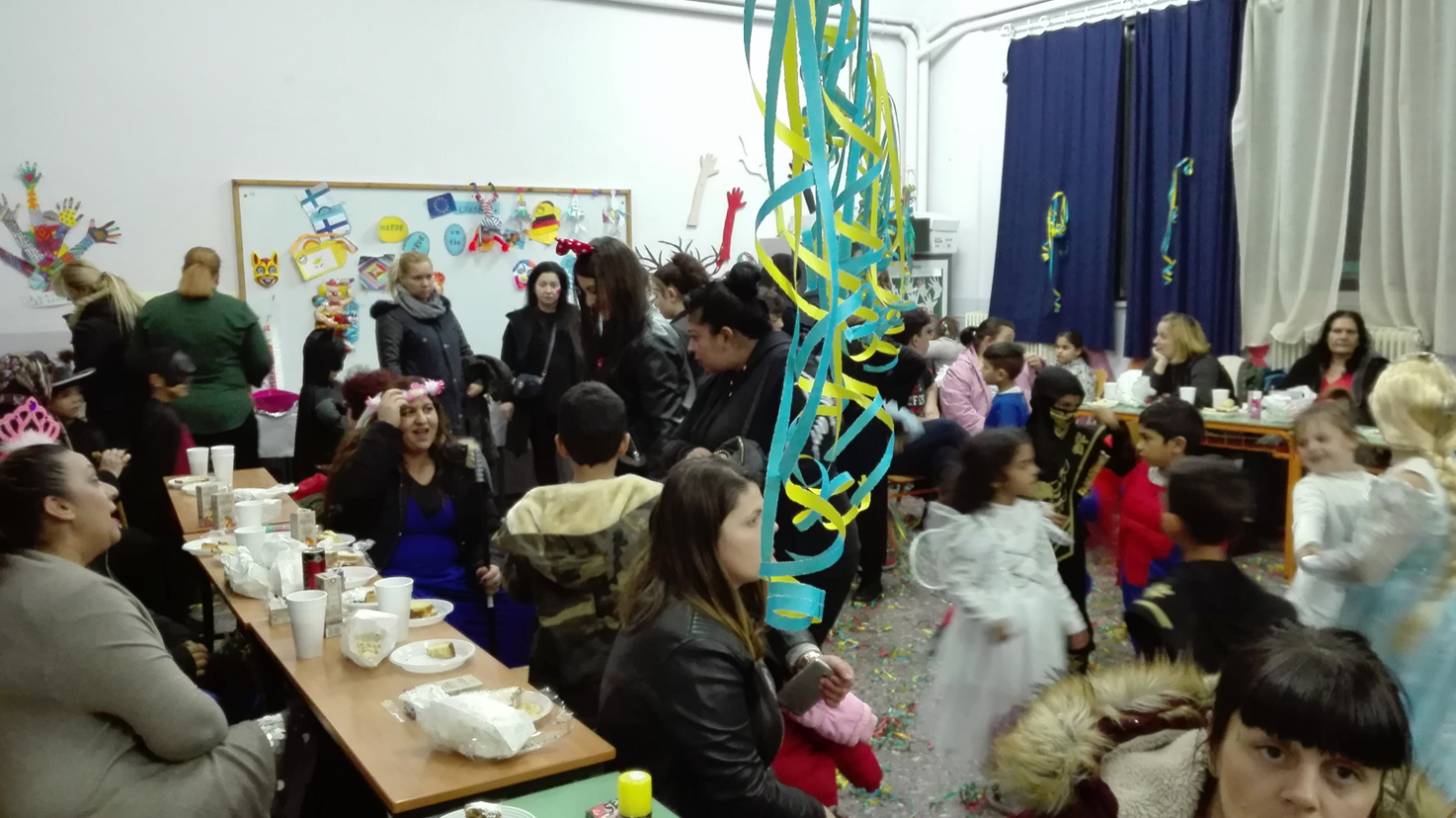 Our mothers prepared the buffet and decorated the room
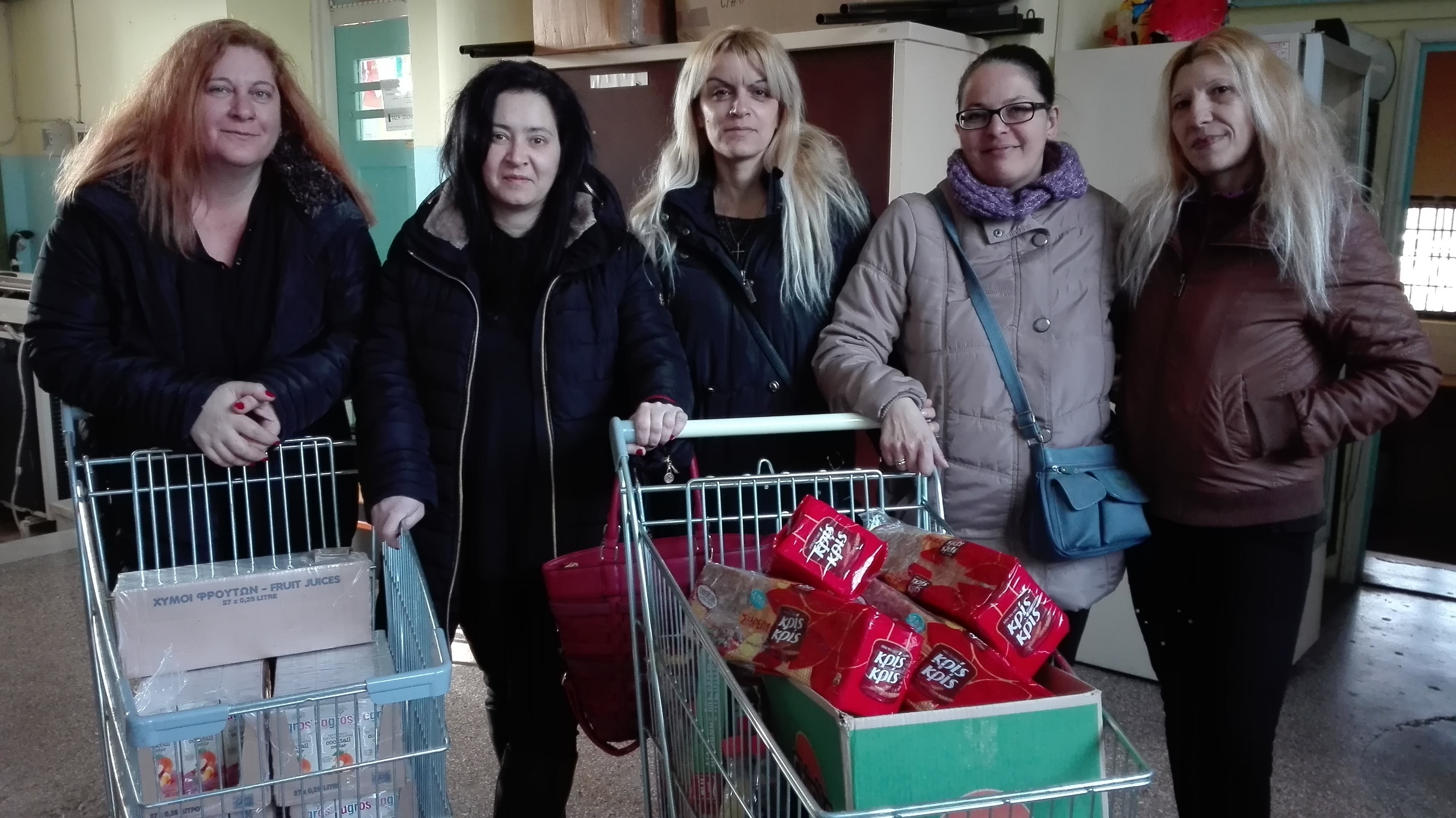 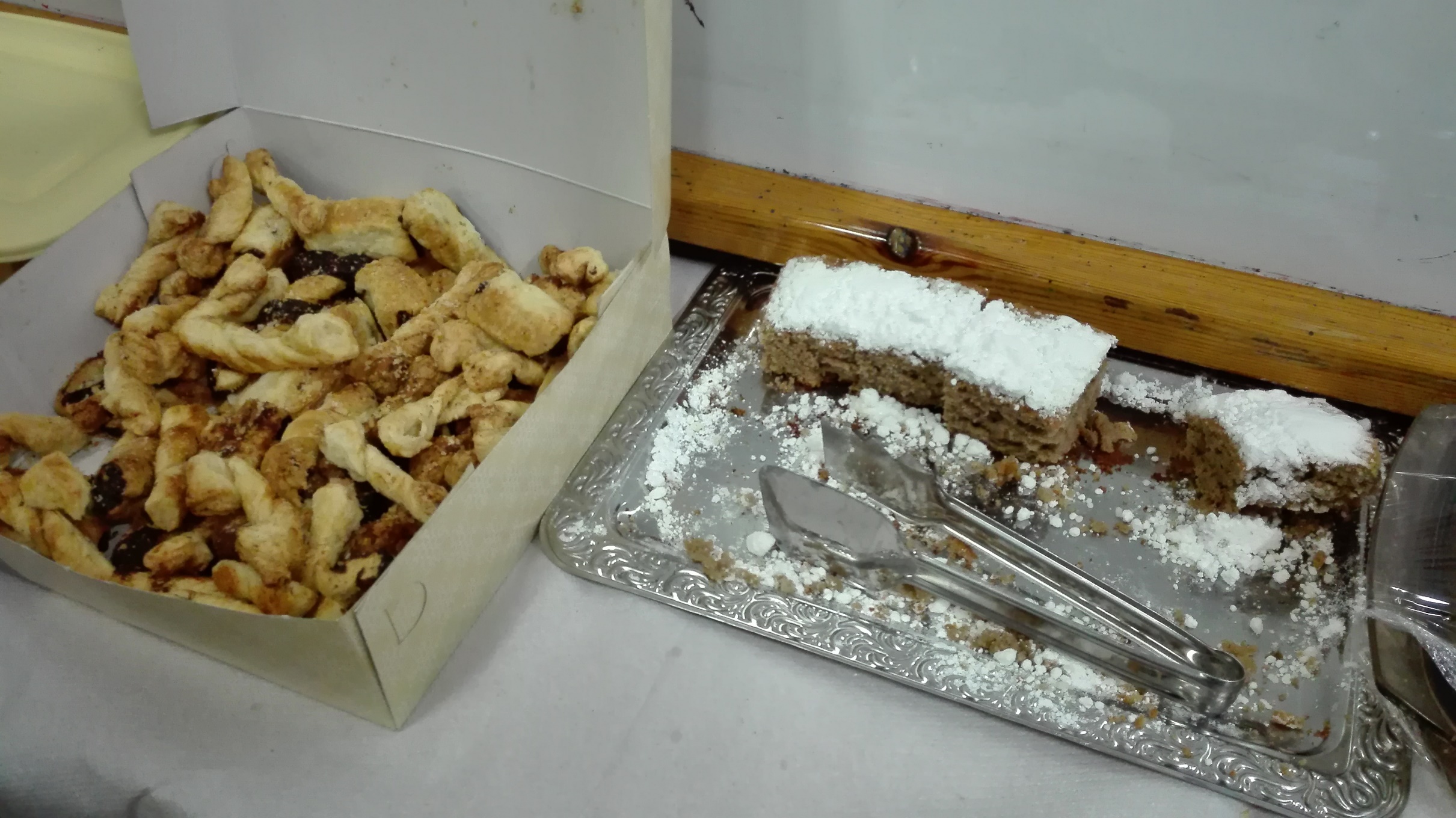 We put on our fancy costumes
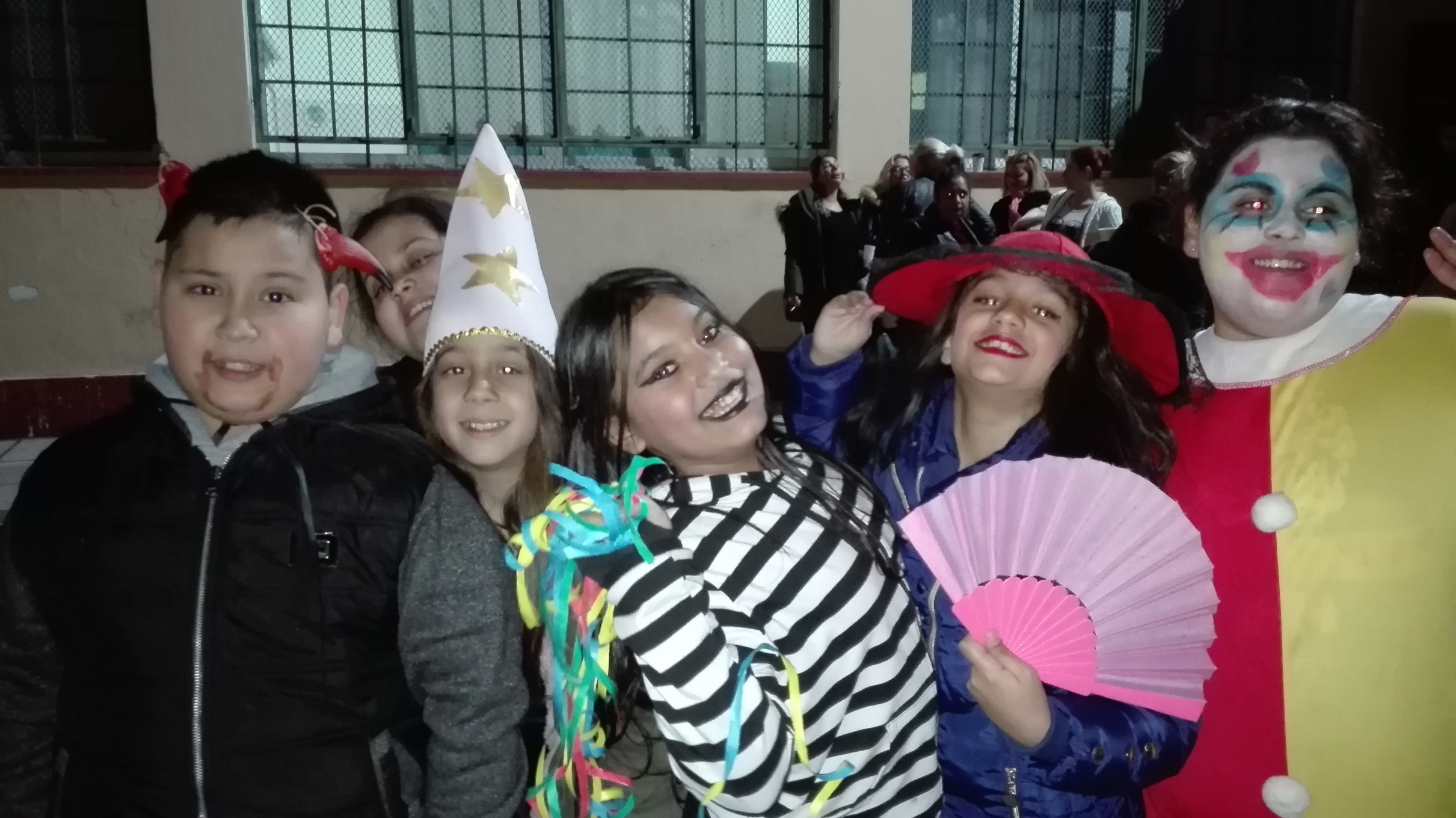 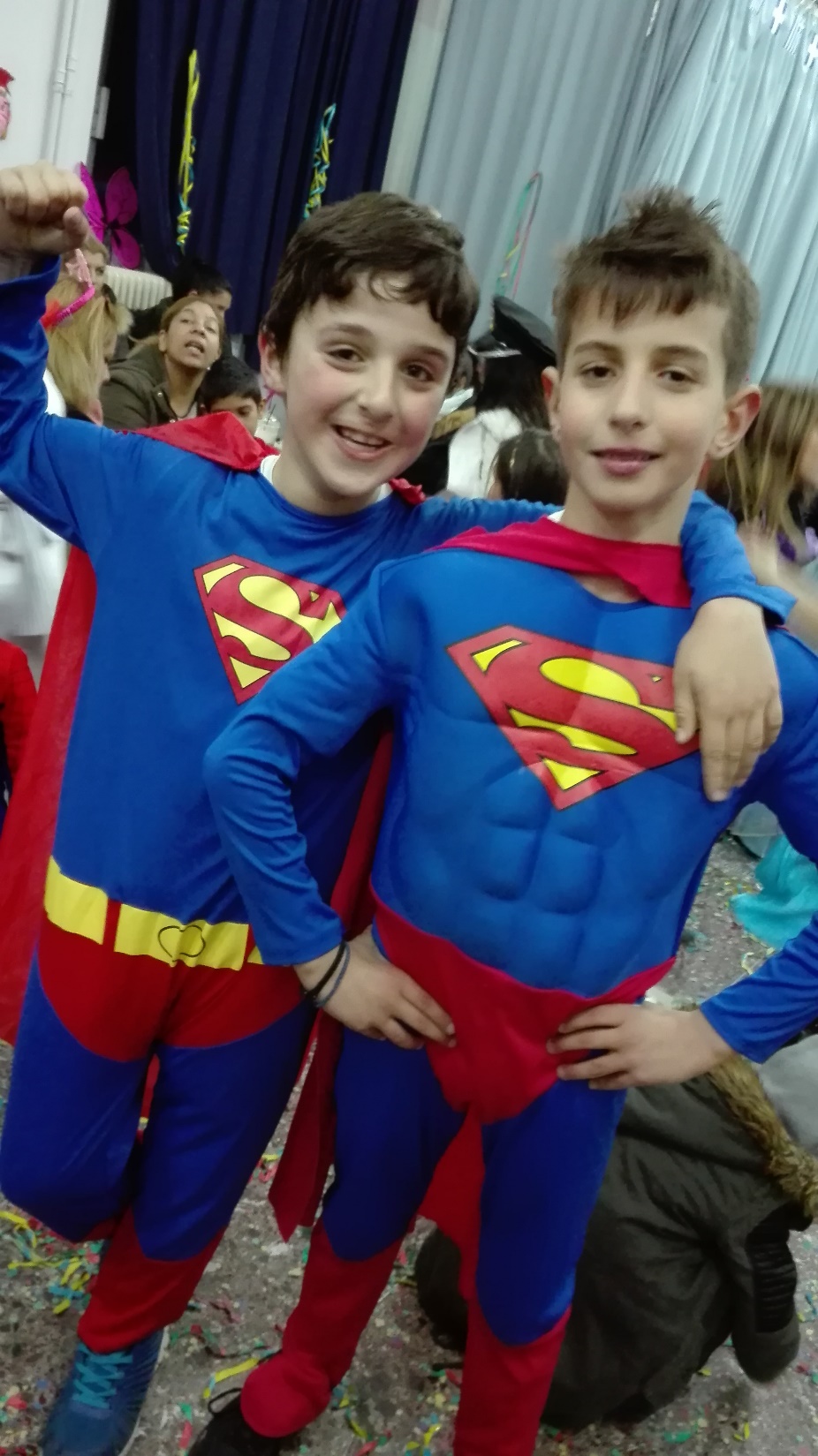 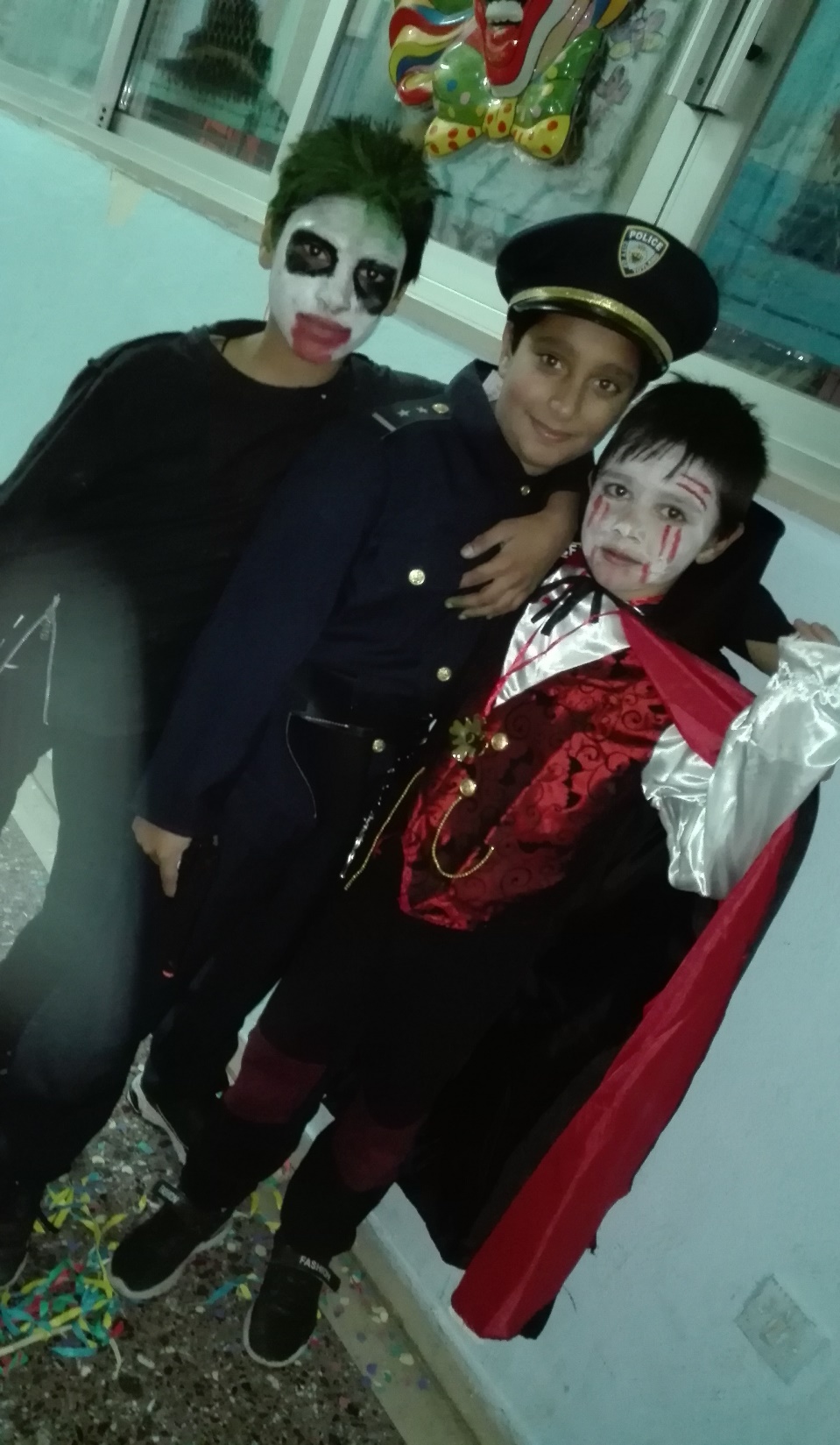 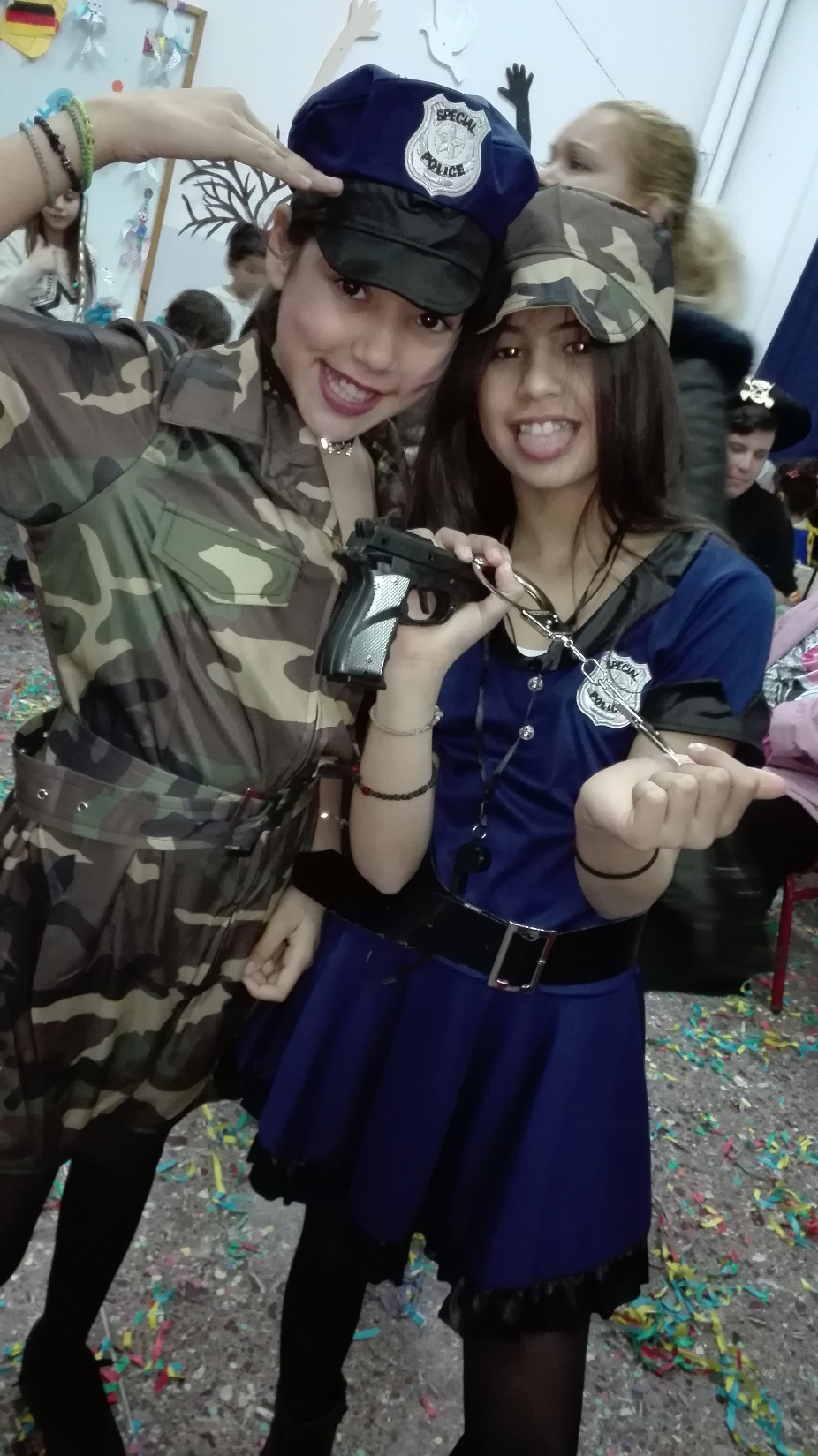 We talked
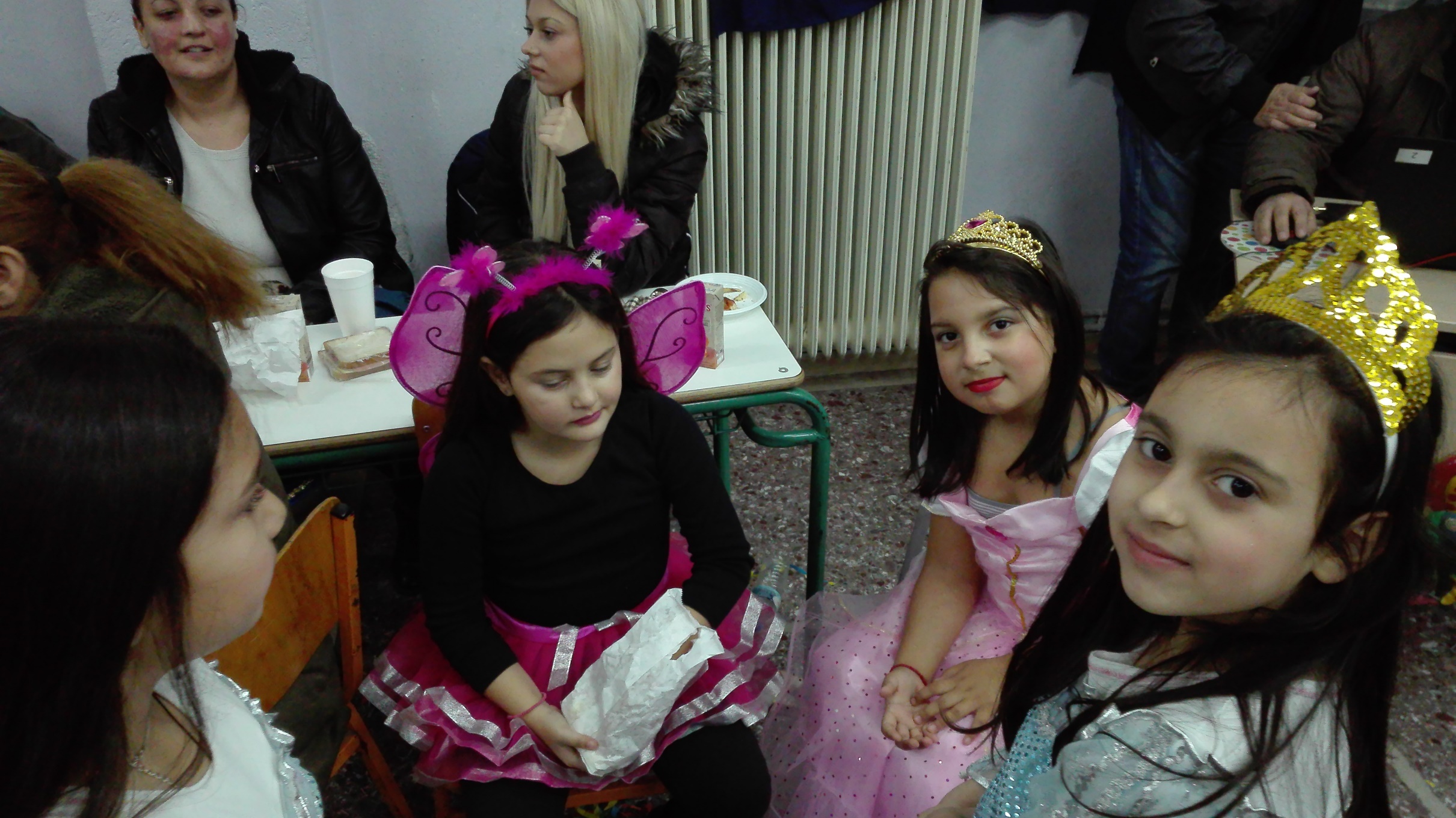 We danced
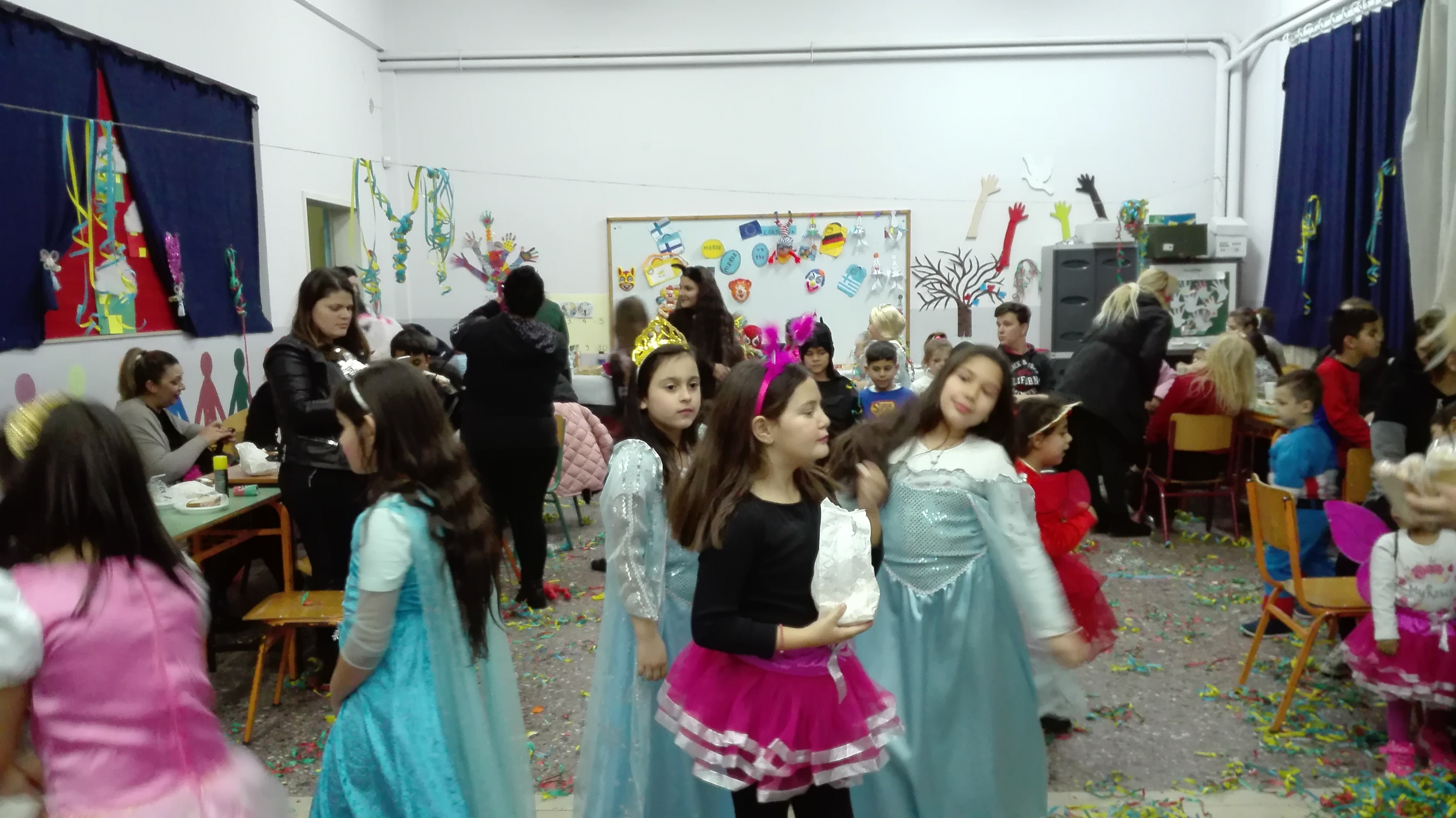 We laughed
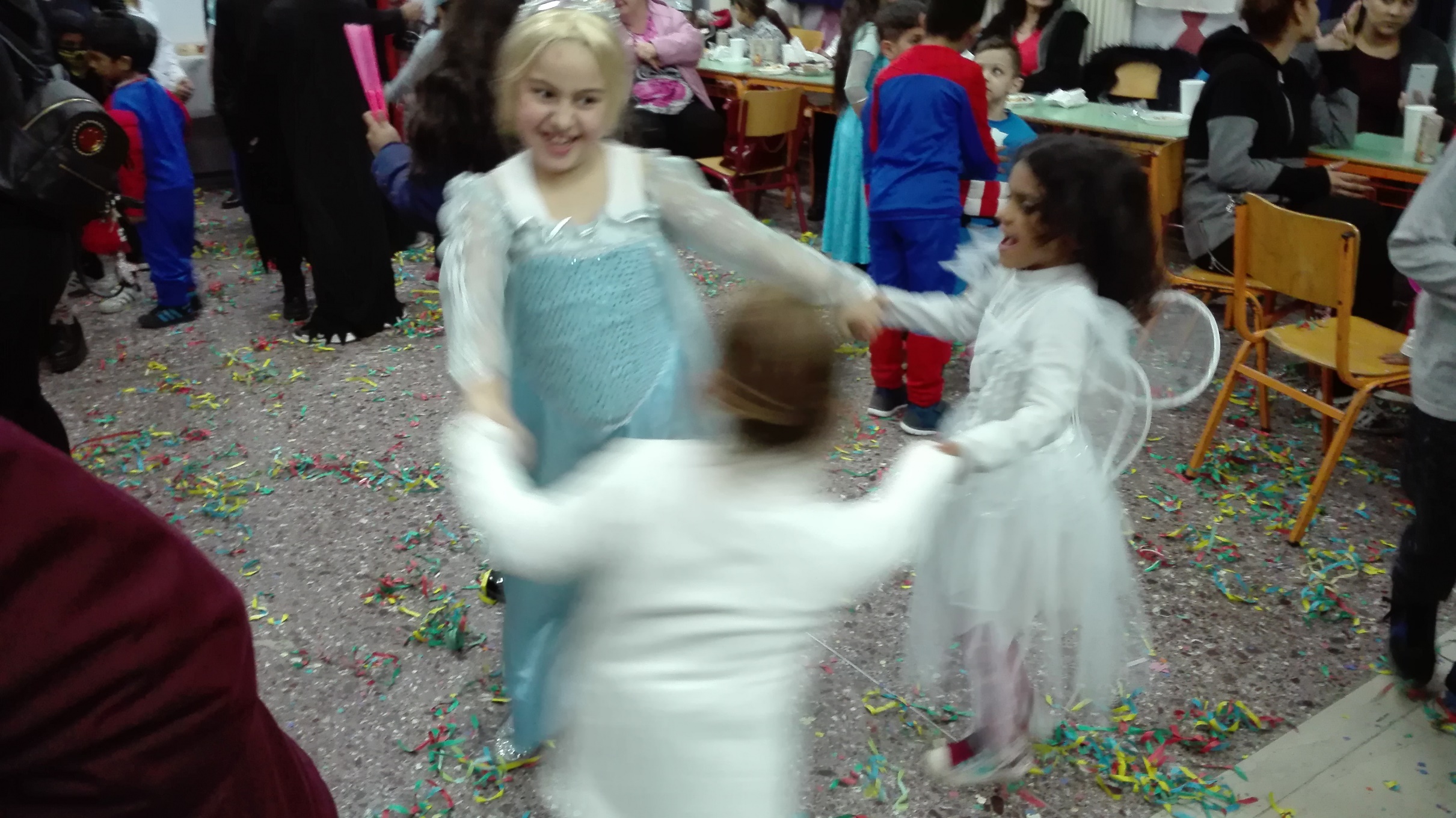 We had fun with parents, grandparents, teachers and friends
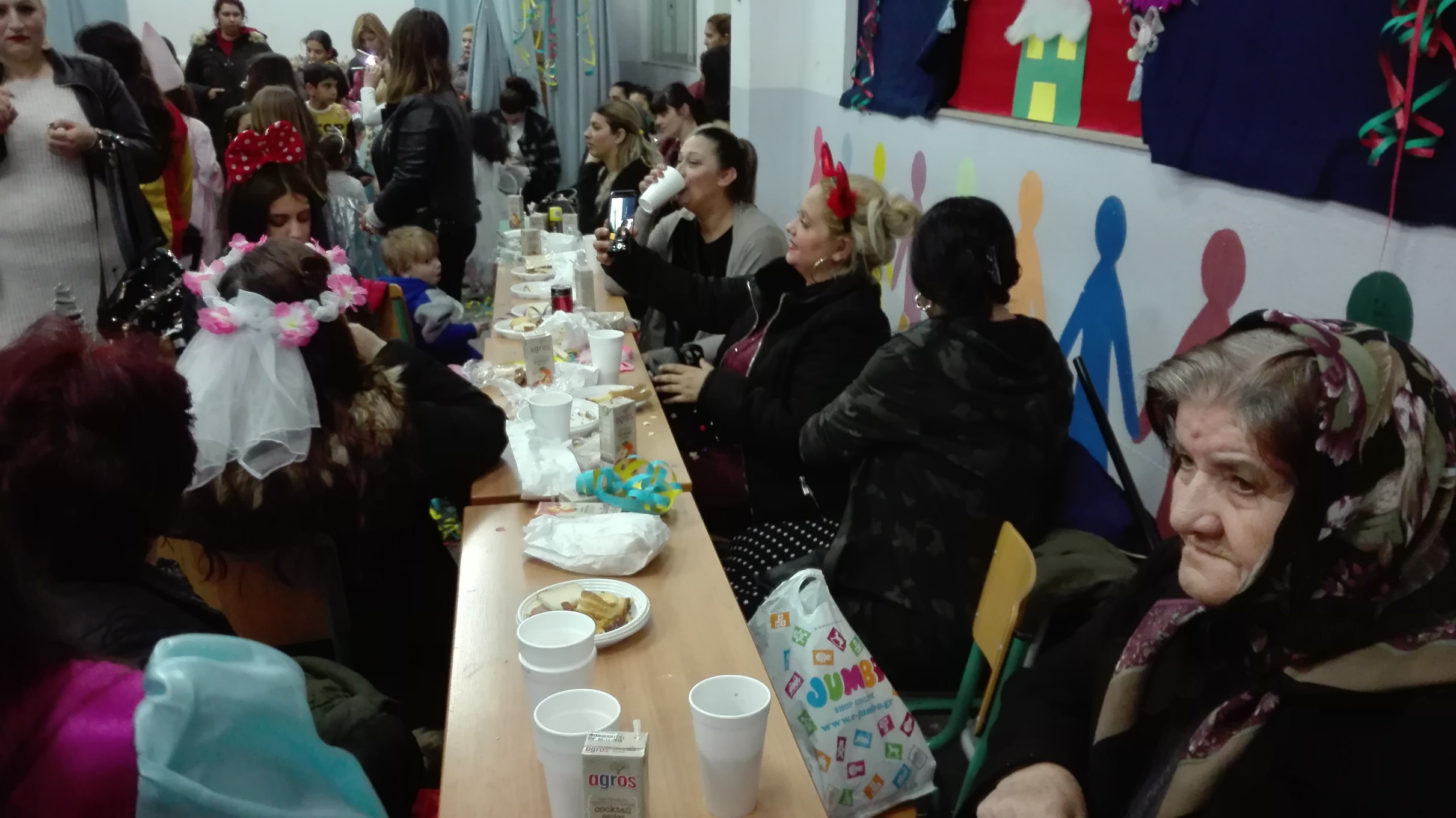 We played games together
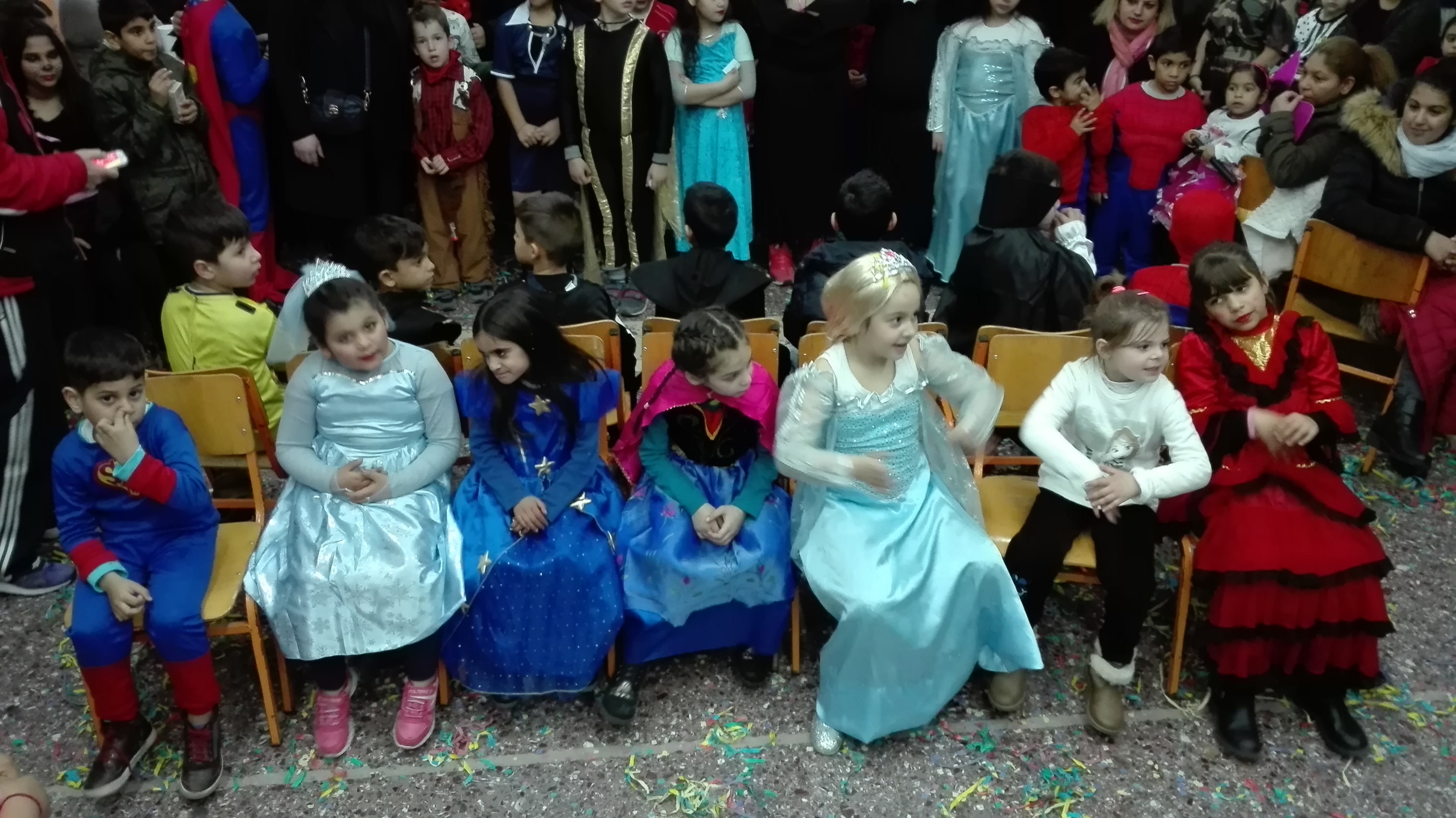 …like “Musical Chairs”
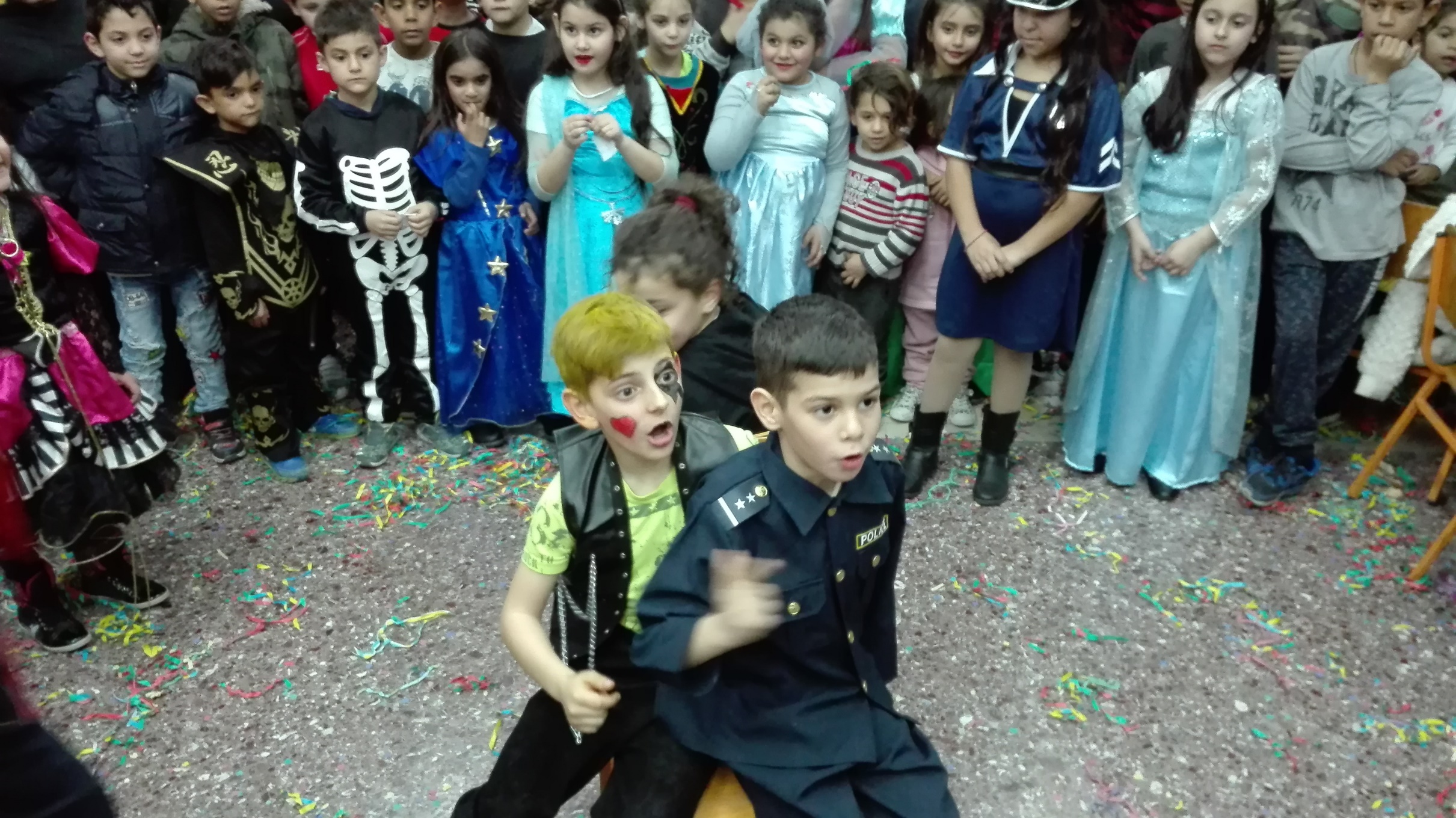 The winners took presents
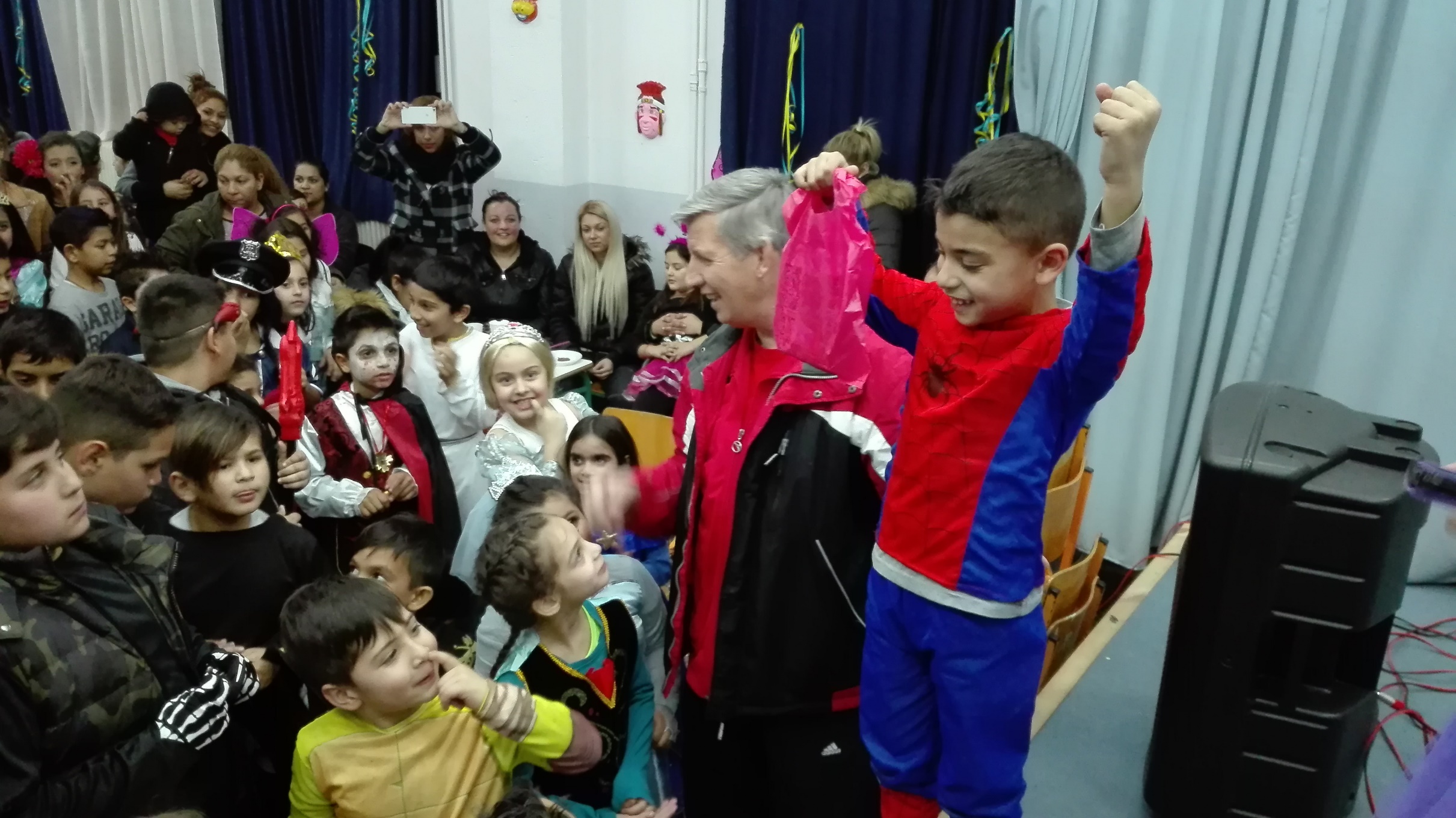 There were presents for all the children
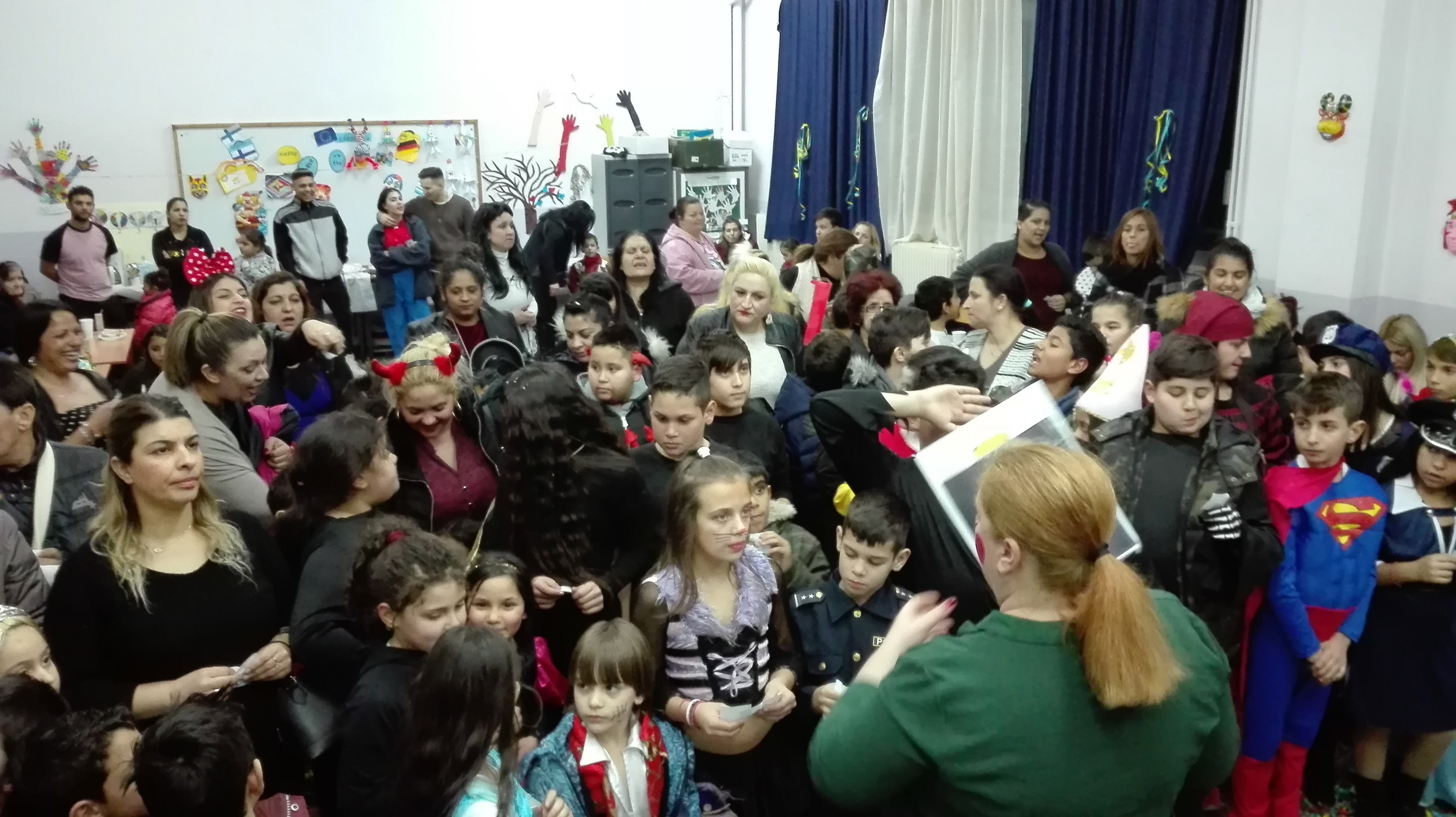 We thanked our parents for this wonderful party
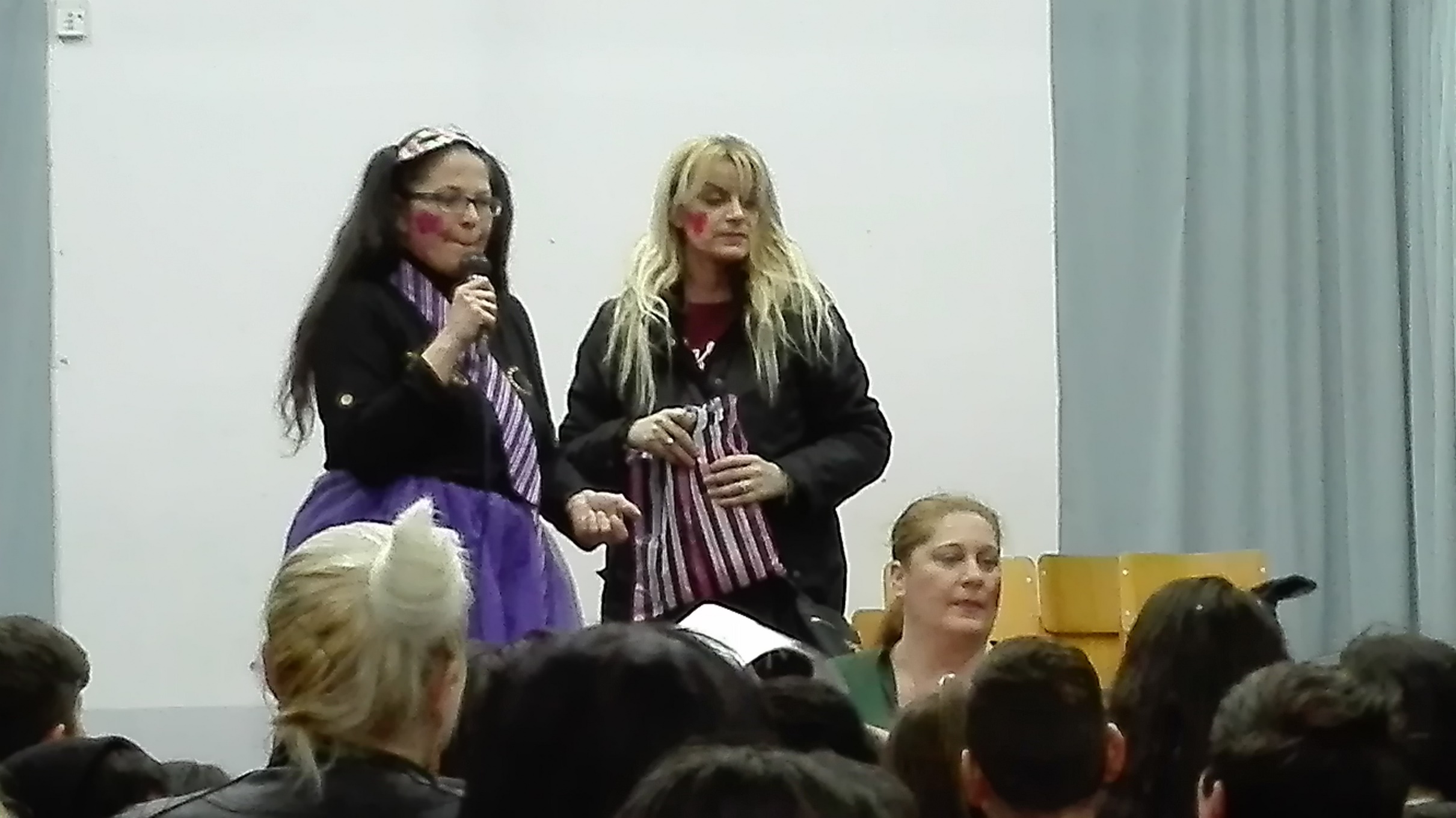